1 request
2 concurrent requests
3 concurrent requests
Cold Start
Function execution
Function Instance 1
Function Instance 2
Function 
Instance 3
Cold Start
Cold Start
App Runner Load Balancer
If a container’s overflow queue is full the request is retried against another container
If the retried queue is full as well then a 429 Too Many Requests status code is returned to the client
Overflow Queue
Overflow Queue
100 Concurrent Requests
100 Concurrent Requests
As App Runner containers start approaching their concurrency limit more containers are launched to provide more concurrency capacity
Application Container
Application Container
Load Balancer
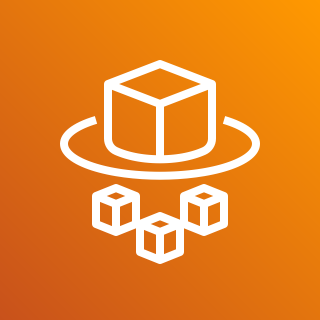 Application Container
Application Container
AWS Fargate
Provides the compute capacity
Metrics (via Amazon CloudWatch)
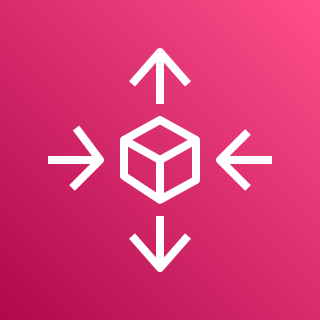 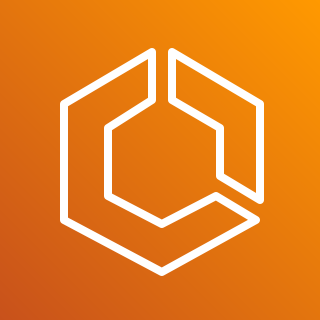 Launches containers on AWS Fargate, observes them and captures the metrics into CloudWatch, responds to your autoscaling triggers
Lets you configure autoscaling triggers in response to metrics captured by Amazon ECS
Scaling triggers
Amazon ElasticContainer Service
AWS Auto Scaling